Unidad 1.2 
EL FACTOR HUMANO
LUCIANA PARUZZO
Relaciones Humanas II 2021
T.S.S.H.T.
U.T.N.
FACTOR HUMANO 
fenómeno multidimensional: 
puede ser influenciado por una infinidad de  variables internas y variables externas.
Están relacionadas a las características de las personas.

 Ej.: capacidad de aprendizaje, de motivación, de percepción de los ambientes internos y externos, de actitudes y emociones, de valores, etc.
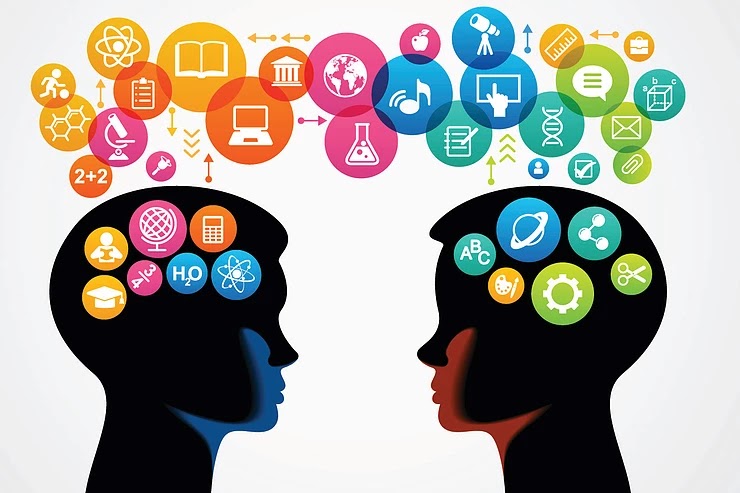 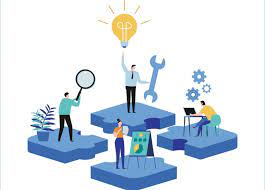 Están relacionadas a las características de las organizaciones 
Ejemplos: presiones de los jefes, influencias de los compañeros de trabajo, cambios en las tecnologías que usa la organización, condiciones ambientales, etc.
Características del factor humano:

Los recursos humanos NO pueden ser propiedad de la organización: los conocimientos, las habilidades y experiencia son patrimonio de cada persona.
Las actividades de las personas en las organizaciones son voluntarias: el hecho de que haya un contrato de trabajo entre personas y una organización no significa que todas esas personas darán su mayor y mejor esfuerzo. Esto dependerá de si de algún modo esto les es beneficioso.
Las experiencias, habilidades y conocimientos son intangibles, se manifiestan a través del comportamiento de las personas en las org. Los miembros prestan un servicio a cambio de remuneración económica y afectiva.
El total de Recursos Humanos de una org. o un país puede ser incrementado: por medio del descubrimiento y el mejoramiento.
Los Recursos Humanos son escasos: no todos tenemos los mismos conocimientos, habilidades, etc.
DESDE LA ADMINISTRACIÓN DE LOS RECURSOS HUMANOS, EL CONCEPTO DE FACTOR HUMANO EVOLUCIONÓ  EN EL CONTEXTO EMPRESARIAL:
DESDE LA ADMINISTRACIÓN DE LOS RECURSOS HUMANOS, EL CONCEPTO DE FACTOR HUMANO EVOLUCIONÓ  EN EL CONTEXTO EMPRESARIAL:
Personal
Recursos Humanos
Capital humano
Factor humano (H.C.)
Son distintas formas de entender al individuo en la organización
PERSONAL: 
Conjunto de personas que pertenecen a cierta clase, corporación o dependencia.
Personas como individuos que sólo existen en colectividad impersonal.
 Cada cual es portador de la energía necesaria para realizar las tareas que requieren ese puesto. 
EL PUESTO ES LO MÁS IMPORTANTE, LAS PERSONAS SIRVEN AL PUESTO.
CARECE DE ENFOQUE SISTÉMICO. Se centra en tareas por separado o funciones rutinarias y burocráticas (remuneración, control de la disciplina, el ausentismo, etc).
Esta función puede desempeñarse por un órgano especializado o puede ser asumida por un sector de la empresa. 
Se realiza con un ENFOQUE REACTIVO: se acciona sobre lo que ya sucedió. Carece de enfoque estratégico: no se observa relación directa con los objetivos de la organización.
PERSONAL
Esta perspectiva responde a la idea del hombre económico
SEGÚN ESTA IDEA:

El único elemento motivador son los incentivos económicos. Las organizaciones controlan (y modifican) las recompensas económicas y así, el comportamiento de las personas. 

Los sentimientos humanos son irracionales y es necesario controlarlos para impedir que se vuelvan disfuncionales. No existe el autocontrol en la persona.
PERSONAL  ESCUELA CLÁSICA 
Autoridad no discutida: pasividad ante la autoridad en cualquier ámbito.

Las personas deben adaptarse al trabajo: sistema de poder formal, distante que transmite órdenes precisas, ejerciendo un fuerte control sobre el trabajador que generalmente hace una tarea monótona y repetitiva.
Nuevos retos  Nuevas soluciones  Nuevas responsabilidades: clima laboral, diseño de planes de sucesión, comunicación interna, participación, motivación, calidad total, formación de los trabajadores, desarrollo de sus competencias entre otros.
RECURSOS HUMANOS: 
-  El interés se focaliza en el trabajador como persona y en su relación con la organización.
Este nuevo modelo actúa de manera más abierta. 
Se reconoce el valor económico de la persona más allá de los límites de puesto de trabajo. 
La persona deja de ser considerada como un servidor del puesto de trabajo, comienza a ser percibida como una fuente de valor económico en sí misma. 
Los Recursos Humanos están formados por las personas dotadas de habilidades, capacidades, destrezas y conocimientos necesarios para desarrollar la tarea organizacional.
RECURSOS HUMANOS    Esta concepción se basa en la idea del hombre social: motivado fundamentalmente por necesidades sociales, y por lo tanto es a través de las relaciones que puede satisfacer sus necesidades.

El comportamiento del individuo responde (ya no a premios económicos) a las fuerzas del grupo.
Un ejemplo de esta corriente es la ESCUELA DE RELACIONES HUMANAS que consideraba:
La organización es la variable independiente (lo que se modifica), el hombre debe ser persuadido para integrarse a la misma.
Es necesario trabajar para mejorar las relaciones interpersonales.
Sostiene un perfil de supervisor menos distante, más preocupados por las expectativas e inquietudes de los trabajadores
Se busca hacer cumplir las órdenes sin apoyarse exclusivamente en el poder formal.
Nuevas necesidades:
Los cambios sociales y tecnológicos exigen un cambio de pensamiento.

Aparece la necesidad de los sistemas de producción de crear una situación de aprendizaje permanente, que permite demostrar que el verdadero valor de las personas para la organización, está en sus conocimientos y experiencias.
CAPITAL HUMANO  idea del hombre que se auto realiza: busca poder desplegar sus capacidades en el trabajo. La persona desea cierto grado de autonomía en su actividad.

es el CONOCIMIENTO (explícito o tácito) que poseen las personas y equipos necesarios para la organización, así como su capacidad para regenerarlo (para aprender). 
La organización no lo posee ni puede comprarlo.
Se comienza a hablar de conceptos como: competencias, incompetencias, desarrollo del personal, gestión estratégica.
CAPITAL HUMANO
Para esta concepción, LAS PERSONAS SON EL FIN Y LA RAZÓN DE SER DE LA ORGANIZACIÓN. Sin las personas no hay máquinas ni sistemas que funcionen. 
Se perfila la búsqueda de los parámetros o criterios que hacen que una persona sea competente en sus actividades.
El plan de gestión de la empresa se asocia al plan de trabajo del área de Recursos Humanos: tiene un rol y participa en la elaboración y ejecución de este planeamiento.
Nueva concepción del hombre: las personas son parte de la organización y su valor está en sus conocimientos y habilidades.
GESTIÓN ESTRATÉGICA DEL FACTOR HUMANO DESDE LA PERSPECTIVA DEL HOMBRE COMPLEJO:

Hombre que hace algo, devolviendo el valor a la persona humana. De este modo, los recursos son medios en manos del factor humano, que es quien da sentido a la realidad empresarial.

Surge el concepto propio de Gestión estratégica del factor humano. Primero se estudia el funcionamiento de la empresa, el resultado de ello se aplica al factor humano antes de iniciar la gestión estratégica.

Área de Recursos Humanos se encarga de potenciar las capacidades de las personas, buscando obtener los recursos idóneos que permitan lograr los objetivos delineados a través de las estrategias elegidas.
Un ambiente donde el trabajador se siente apreciado y reconocido por sus logros es más productivo que uno donde es reprendido por sus errores. 

Es más fácil y menos costoso para la empresa desarrollar a las personas mediante programas motivacionales y de desarrollo profesional que repercuten en fidelidad y agradecimiento (en vez del autoritarismo).
Cuidar el FACTOR HUMANO implica tiempo y dedicación y sobre todo ganarse (merecer) la confianza a través de resolver sus conflictos y necesidades laborales en forma efectiva.
Por las dudas de repaso:

Variable independiente
Un variable independiente es una variable que representa una cantidad que se modifica en un experimento.

Variables dependientes
Una variable dependiente representa una cantidad cuyo valor depende de cómo se modifica la variable independiente.